Department of Financial Protection & Innovation________________________Protect Yourself from Frauds and Scams
Jackie Wiley, Targeted Outreach Specialist
Jackie.wiley@dfpi.ca.gov
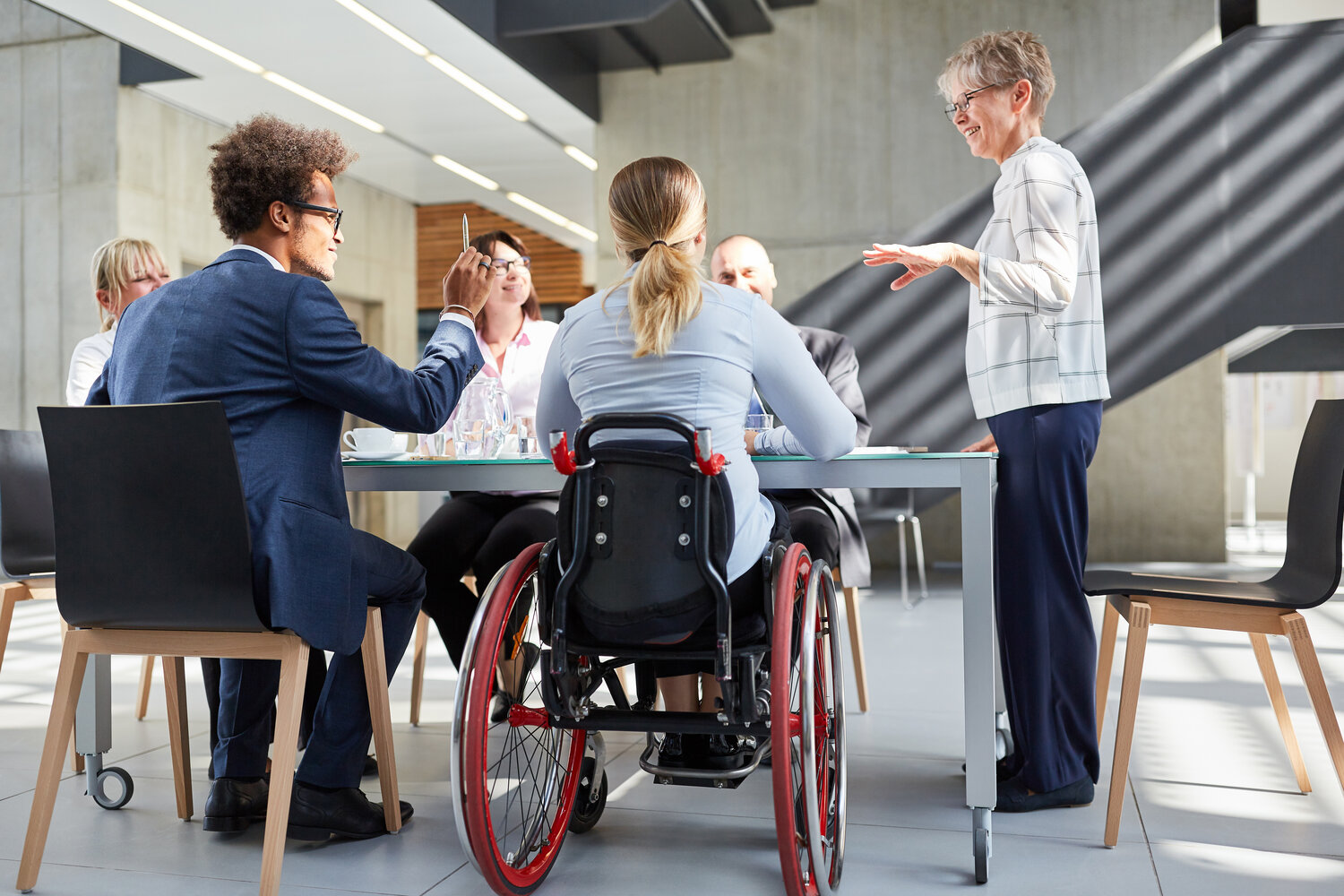 Who Are We?
 What Is Our Role?
DEPARTMENT OF
FINANCIAL
PROTECTION & INNOVATION
California’s licensing and regulatory agency with oversight of state-financial institutions, products, and professionals.
Ahttps://dfpi.ca.gov/licensees-and-regulated-industries
Conduct audits to ensure state and federal compliance, review consumer complaints, and pursue legal actions against those operating illegally, or are using unlawful, deceptive, or abusive practices.
Provide consumer awareness presentations throughout California to help protect consumers from falling prey to frauds and scams.
www.dfpi.ca.gov
866-275-2677
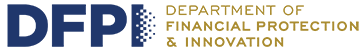 [Speaker Notes: Such as:
Chartered banks and credit unions,
California Finance Lenders
California Residential Mortgage Lenders and Servicers
Student Loan  Servicers
Payday Lenders
Escrow Agents
PACE Administrators
now include oversight of:
Credit Repair and Consumer Credit Reporting Companies
Debt Collectors
Debt Relief Providers 
Rent-to-own contracts 


How are we communicating since the pandemic?  NEXT SLIDE]
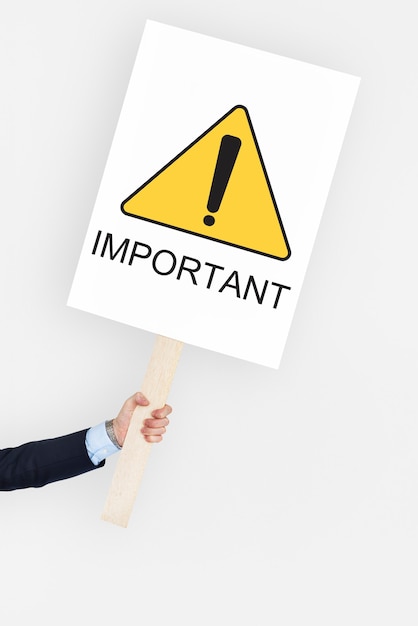 Important Information about this Presentation
The views and opinions expressed in this presentation are those of the presenter. They do not necessarily reflect the views or positions of the DFPI.
This presentation is for educational and informational purposes only. This is not financial advice and does not replace independent or professional judgment.
The DFPI does not assume responsibility for the completeness of the information presented in this presentation.
For more information:
Visit: www.DFPI.ca.gov
Email: Outreach@dfpi.ca.gov
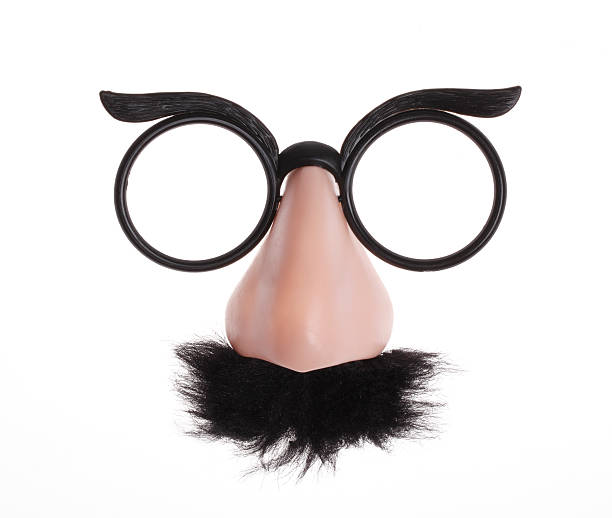 IMPOSTERS
Government & Business Imposters:
IRS / Social Security
Utility Company
Financial Institutions / Business
Law Enforcement

Other Common Scams:
Credit/Debit Card Purchases
Debt Collectors
Celebrity Endorsements
Package Delivery 
Tech Support Company
Wrong Number Text
Grandparent/relative scam (A.I. Voice Cloning)
CALLING / TEXTING /  EMAILING
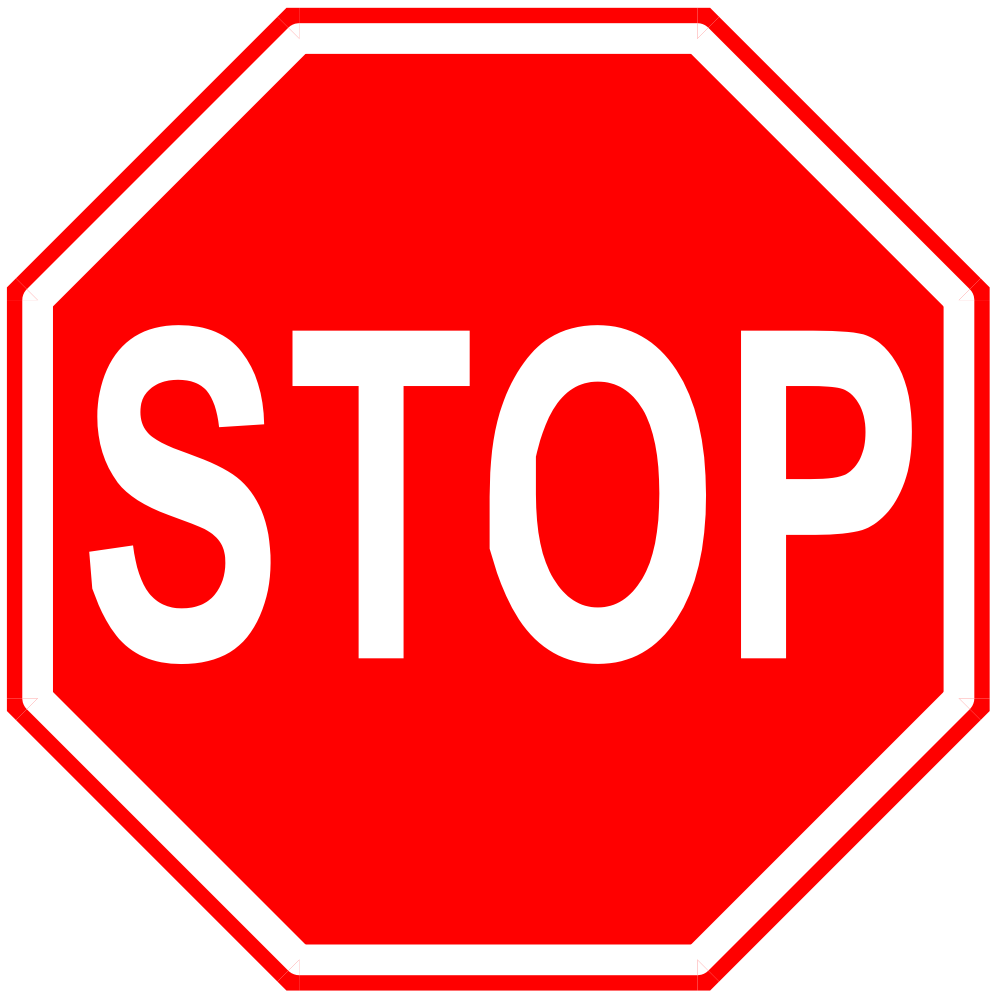 THINK BEFORE YOU RESPOND
Don’t click any links or call number
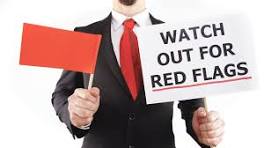 When you receive a call, text message, email, a letter, or message on social media… be cautious ... 

The caller or sender may not be who they say they are!

GO TO THE SOURCE TO VERIFY !!
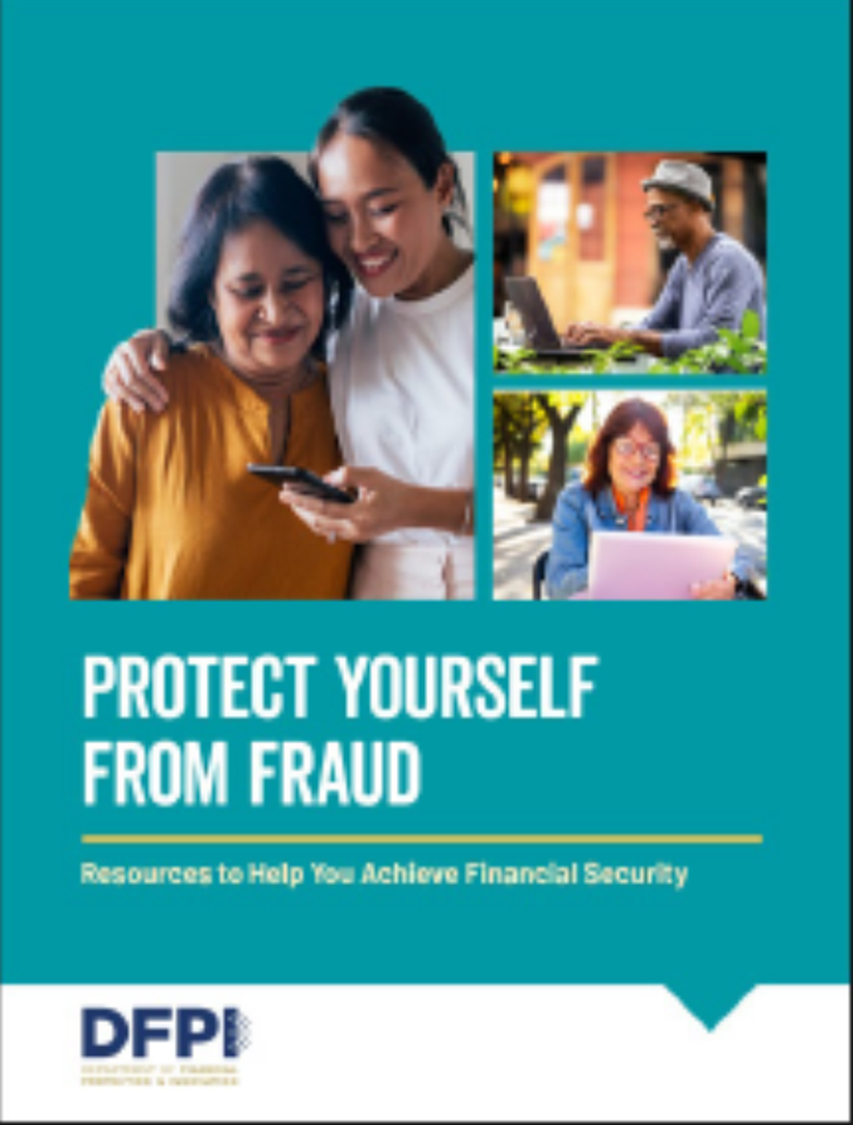 Help Protect Your Personal 
and Financial Information
DO NOT give personal information unless YOU initiated the contact
Government Agencies DO NOT CALL and ask for money
  Be cautious of links sent via text / email
  Use credit instead of debit transactions
  Anti-Fraud Pen for Check Writers
  Monitor & Freeze Your Credit
www.annualcreditreport.com
Experian, Equifax, Transunion
Verify there is an issue FIRST! 
      ..GO TO THE SOURCE YOURSELF..
[Speaker Notes: Go over briefly – NEXT SLIDE]
How Can DFPI Help?
How to Report
Contact DFPI: toll free 866-275-2677
• www.dfpi.ca.gov  or email outreach@dfpi.ca.gov 
• www.dfpi.ca.gov/file-a-complaint

Subscribe to the DFPI Consumer Connection at https://dfpi.ca.gov/subscribe/. 
Follow us on Social Media: www.dfpi.ca.gov/#social 

Other Resources:
• Federal Trade Commission: www.reportfraud.ftc.gov 
• Federal Bureau of Investigation: www.ic3.gov 

Stop unwanted robocalls and texts, see the FCC's website: https://www.fcc.gov/consumers/guides/stop-unwanted-robocalls-and-texts
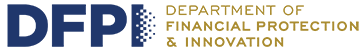